CHÀO MỪNG QUÝ THẦY CÔ VÀ CÁC EM HỌC SINH
CHỦ ĐỀ 4:  MĨ THUẬT THỜI TIỀN SỬ
BÀI 7: MĨ THUẬT THẾ GIỚI THỜI TIỀN SỬ
2
1. Quan sát
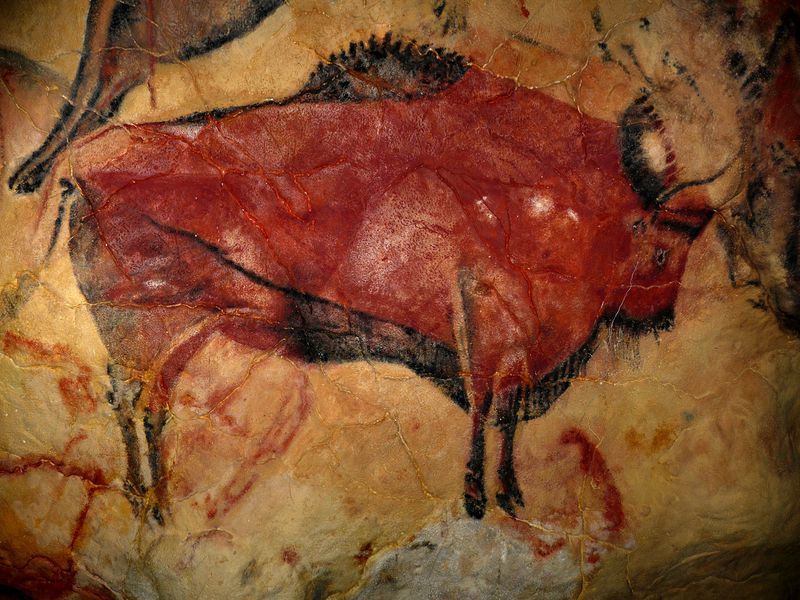 Con bò rừng. 15.000-12.000 tCN. Tây Ban Nha.
1. Quan sát
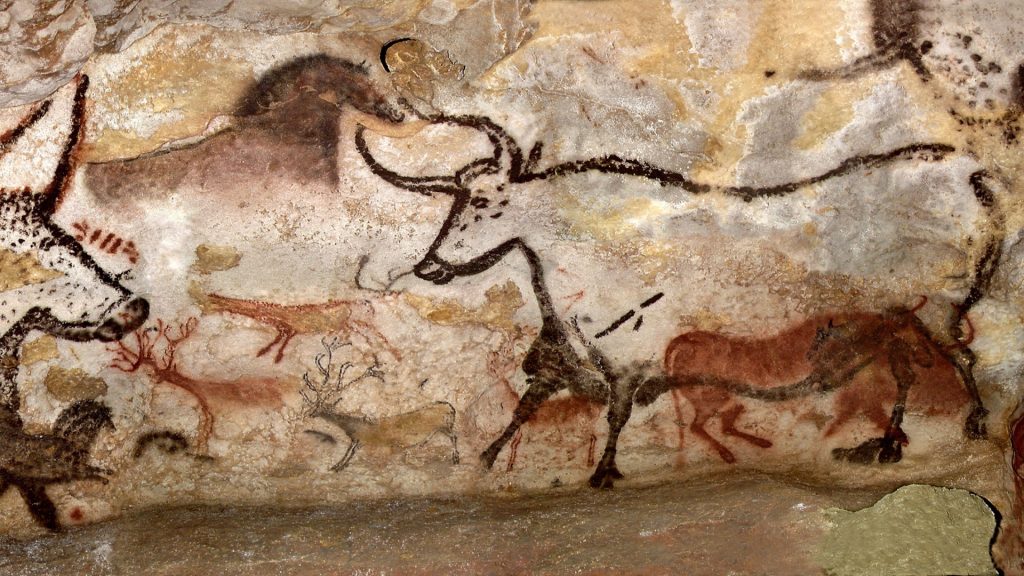 H2. Trích đoạn “Hang bò rừng”. 15.000-10.000 TCN. Lascaux, Pháp.
1. Quan sát
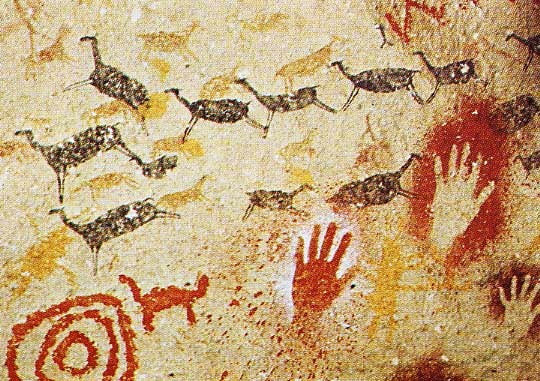 H3. Đàn nai, hang động ở Tây Ban Nha
1. Quan sát
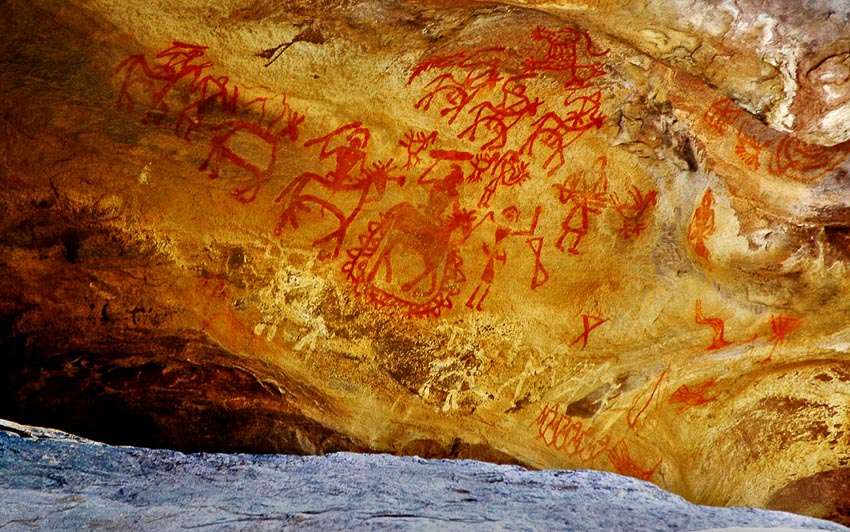 Tranh vẽ trên vách hang động tại bang Madhya Pradesh – Ấn Độ  250.000 đến 30.000 năm TCN.
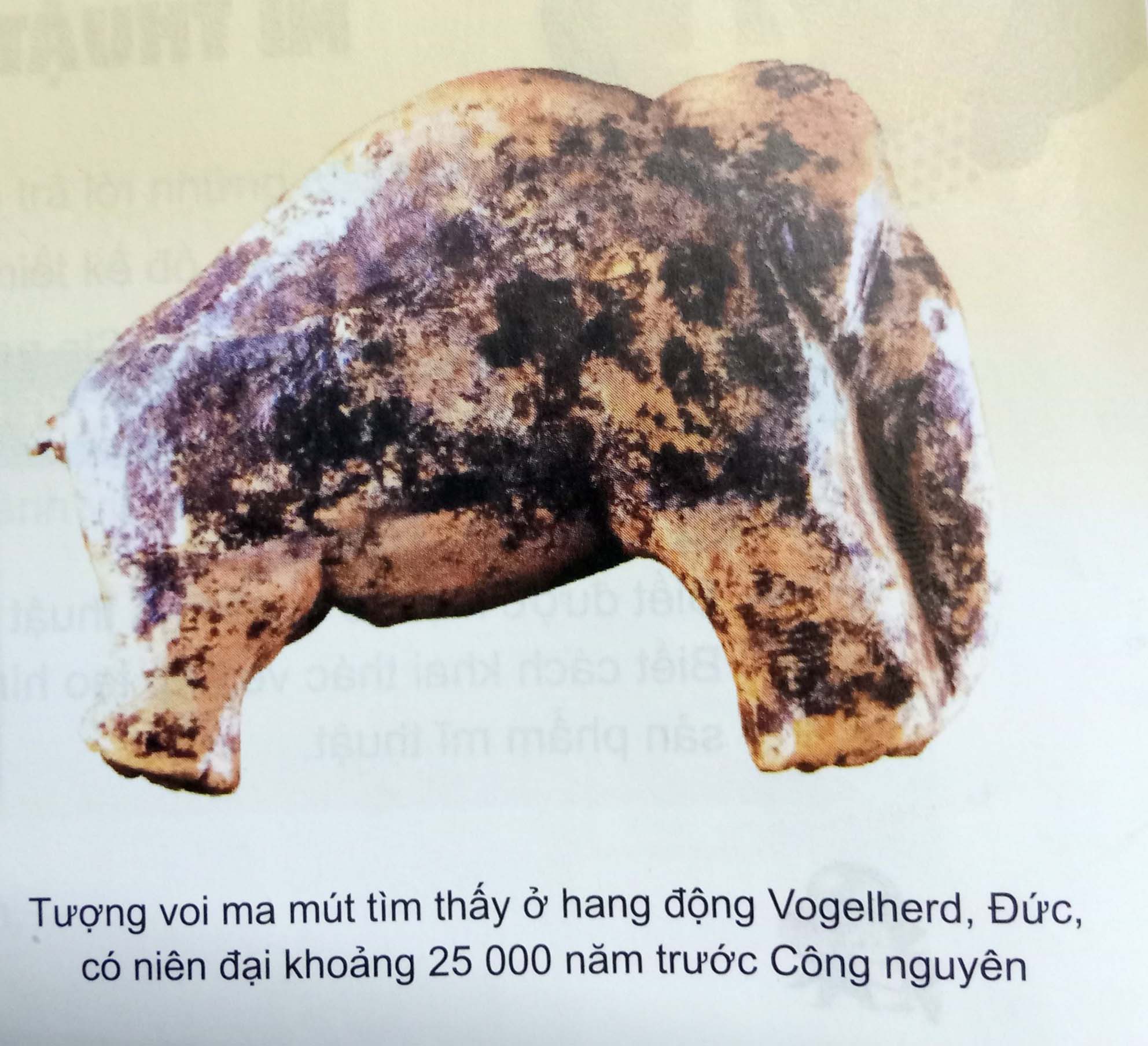 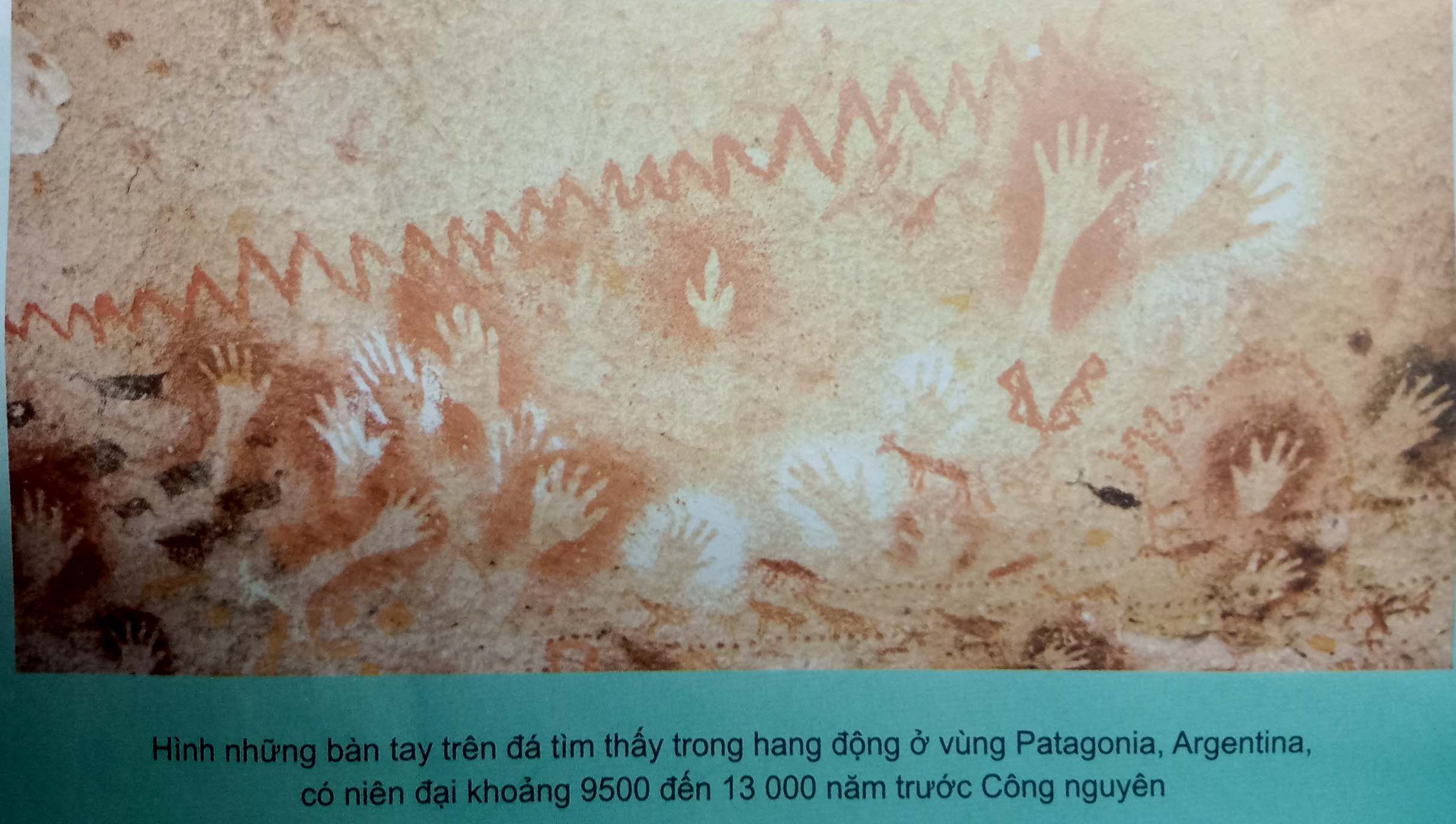 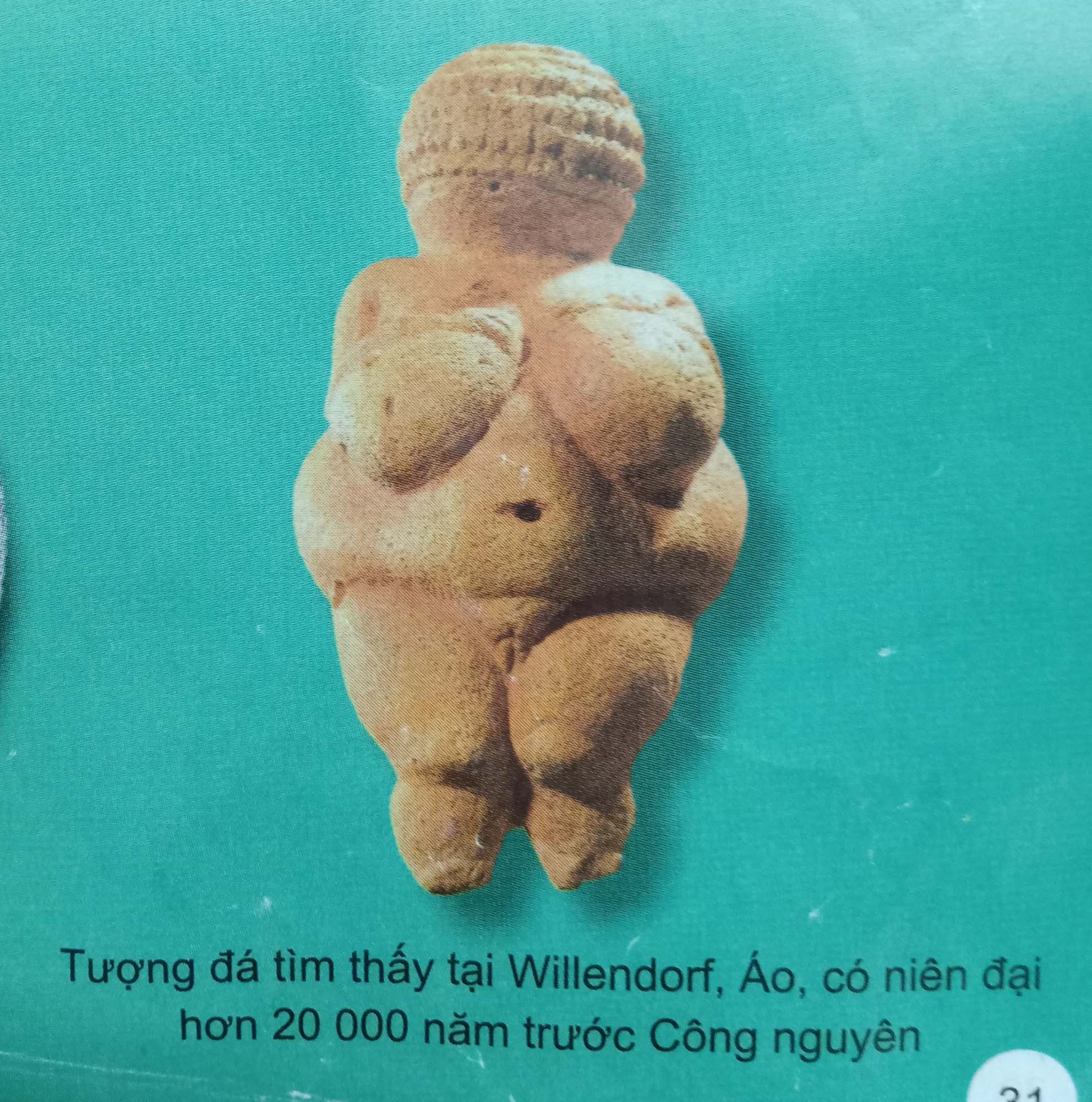 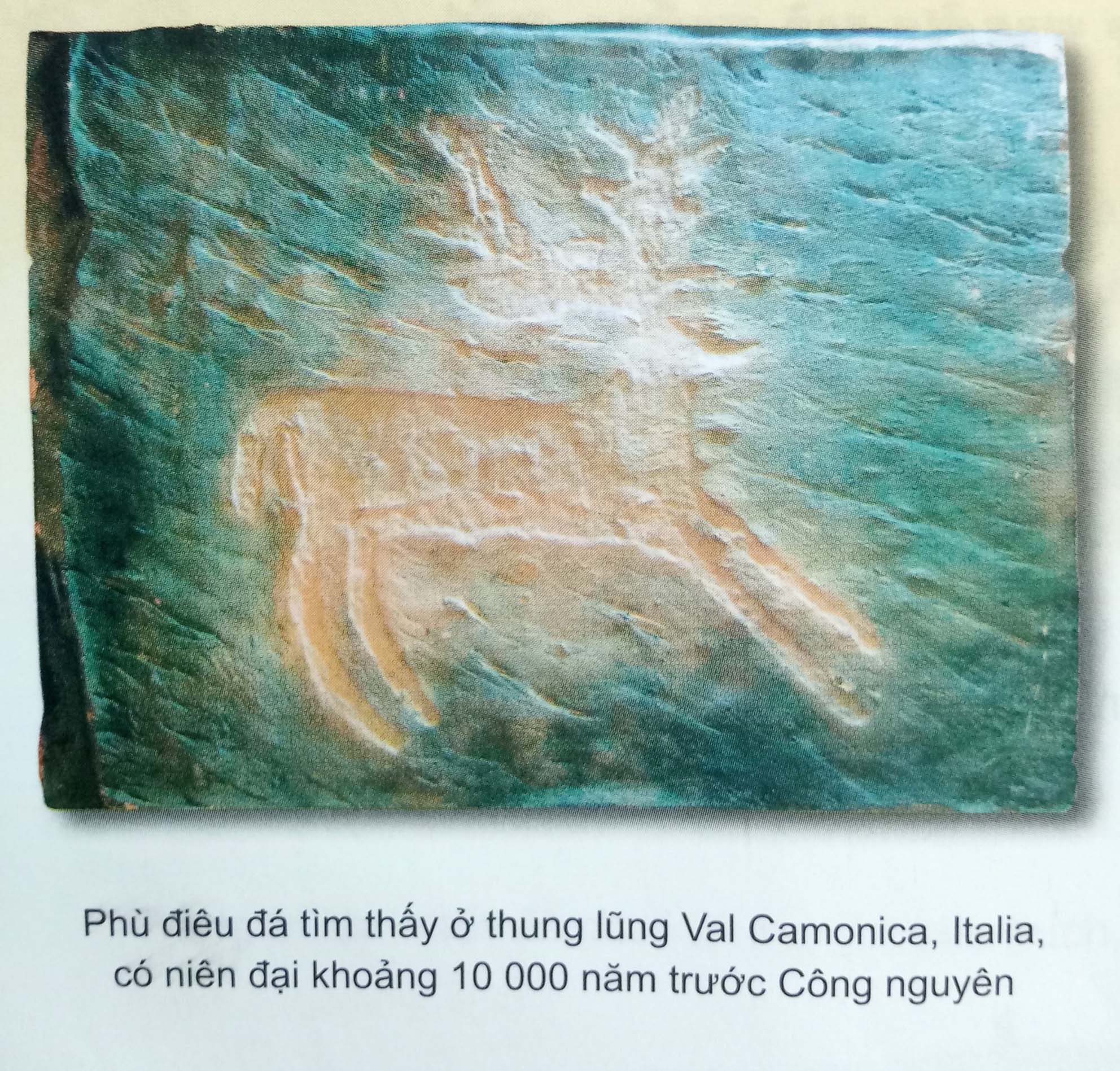 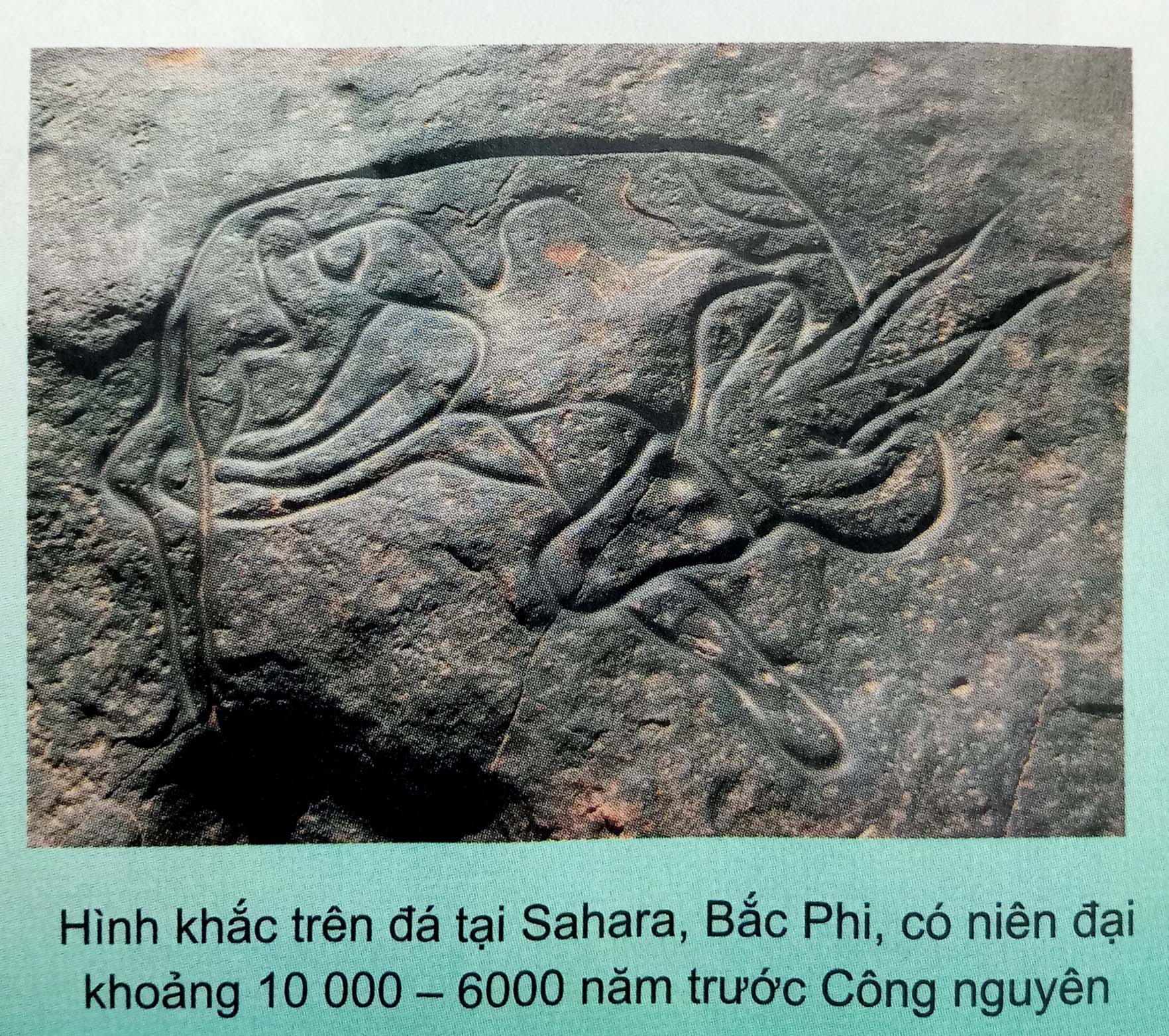 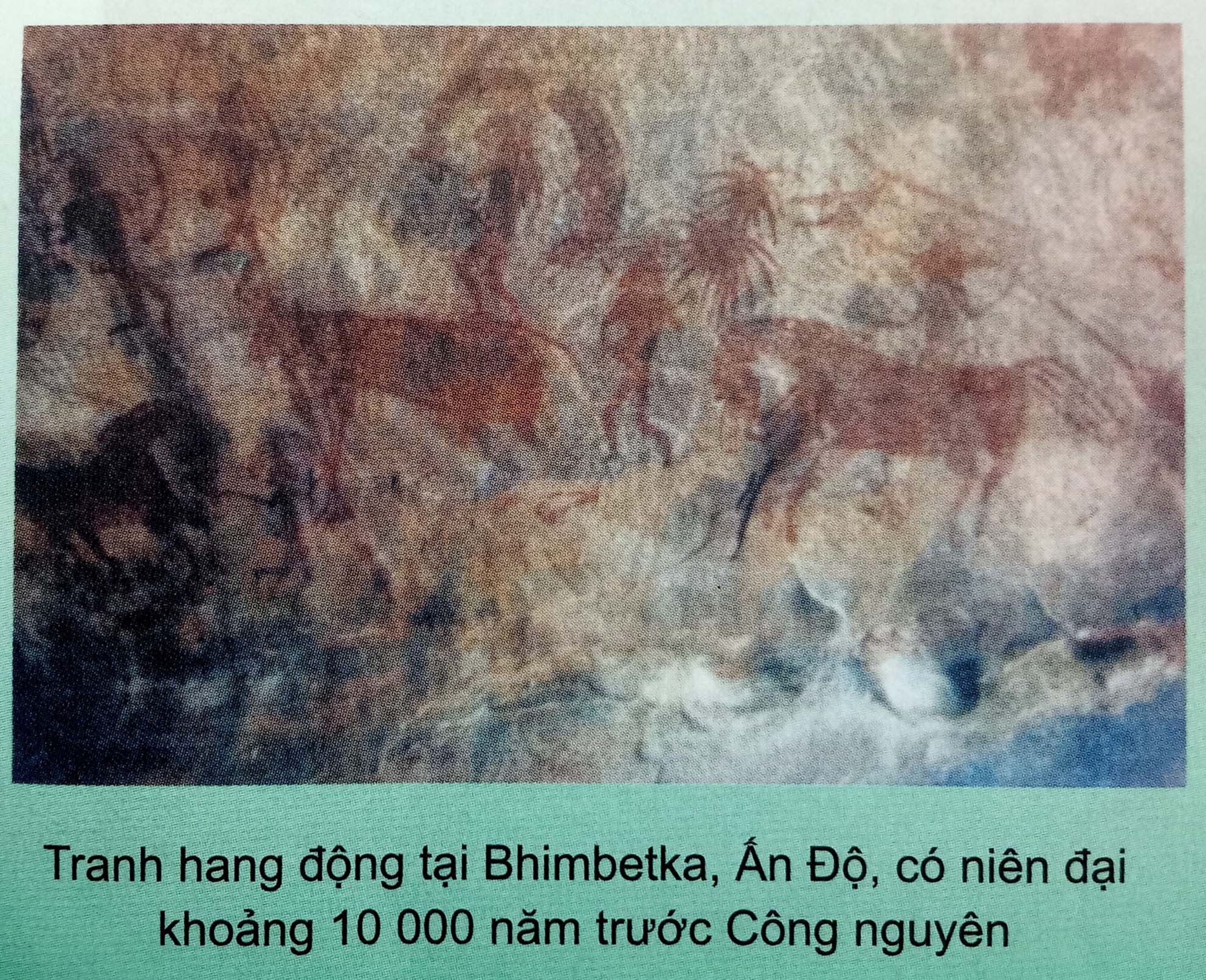 7
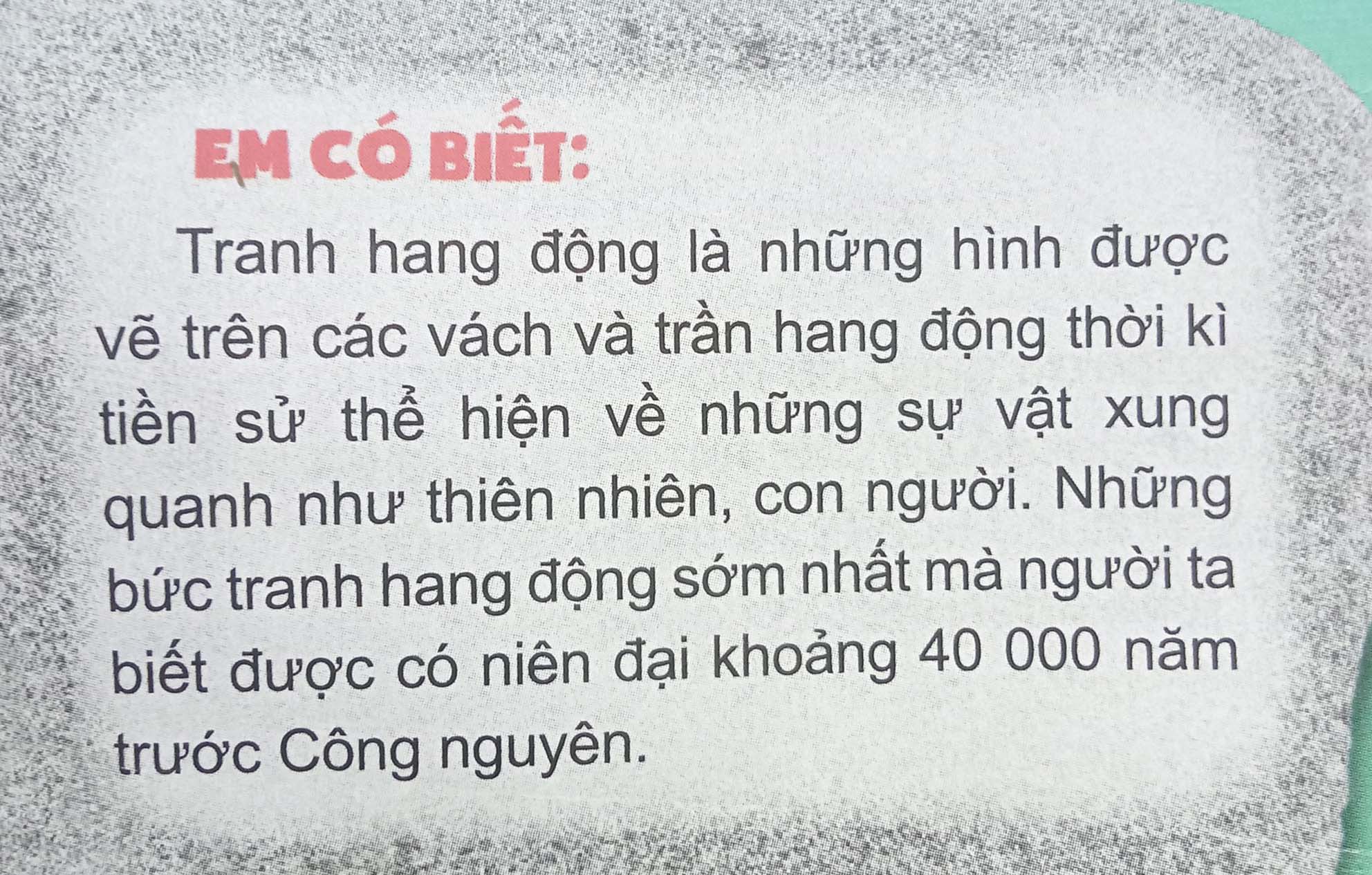 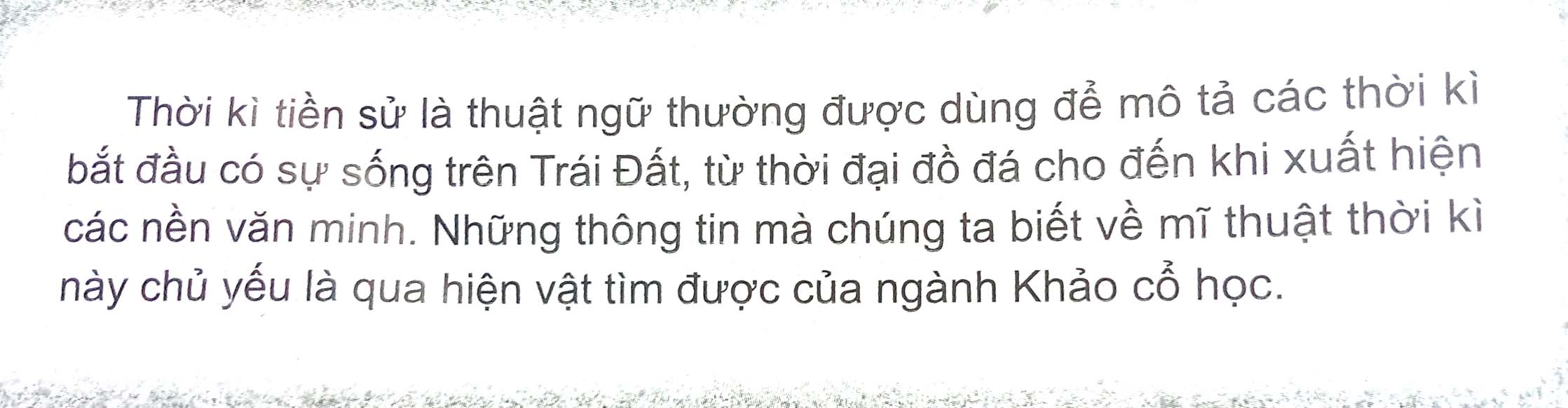 8
2. Thể hiện
Hãy nêu các bước thiết kế một chiếc hộp đựng bút sử dụng hình ảnh từ di sản mĩ thuật thế giới thời kỳ tiền sử để trang trí ?
2. Thể hiện
Các bước thiết kế một chiếc hộp đựng bút sử dụng hình ảnh từ di sản mĩ thuật thế giới thời kỳ tiền sử để trang trí
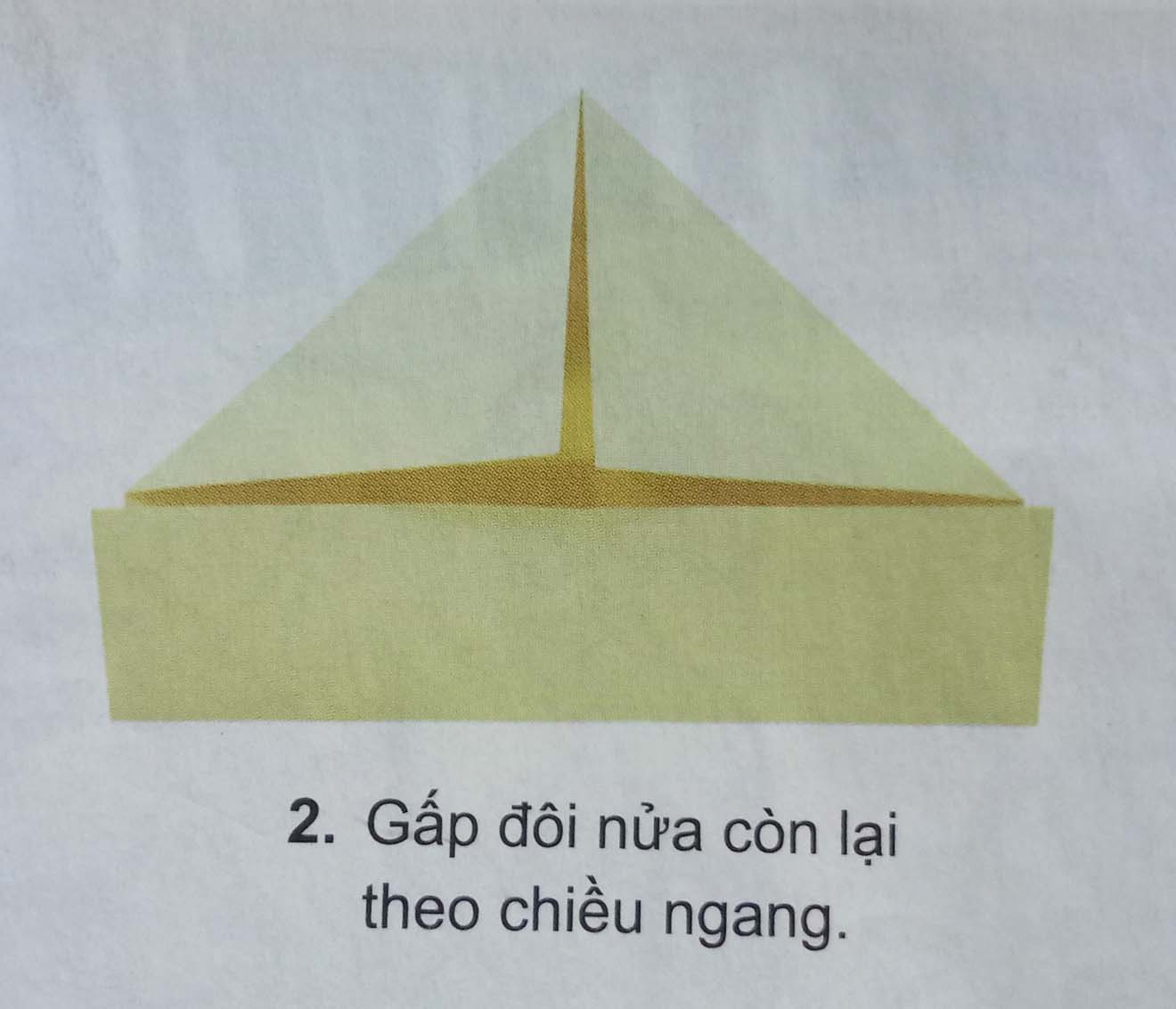 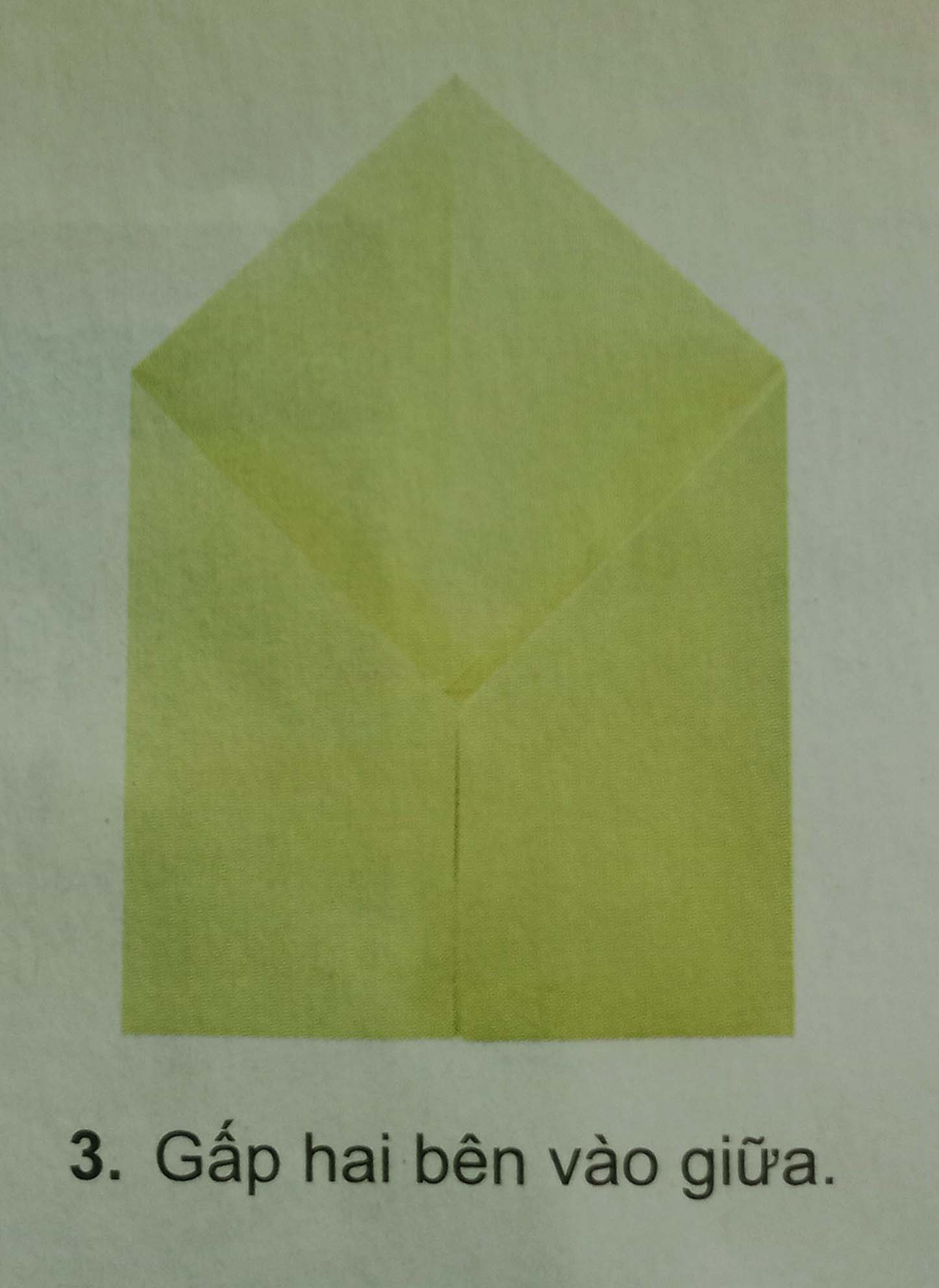 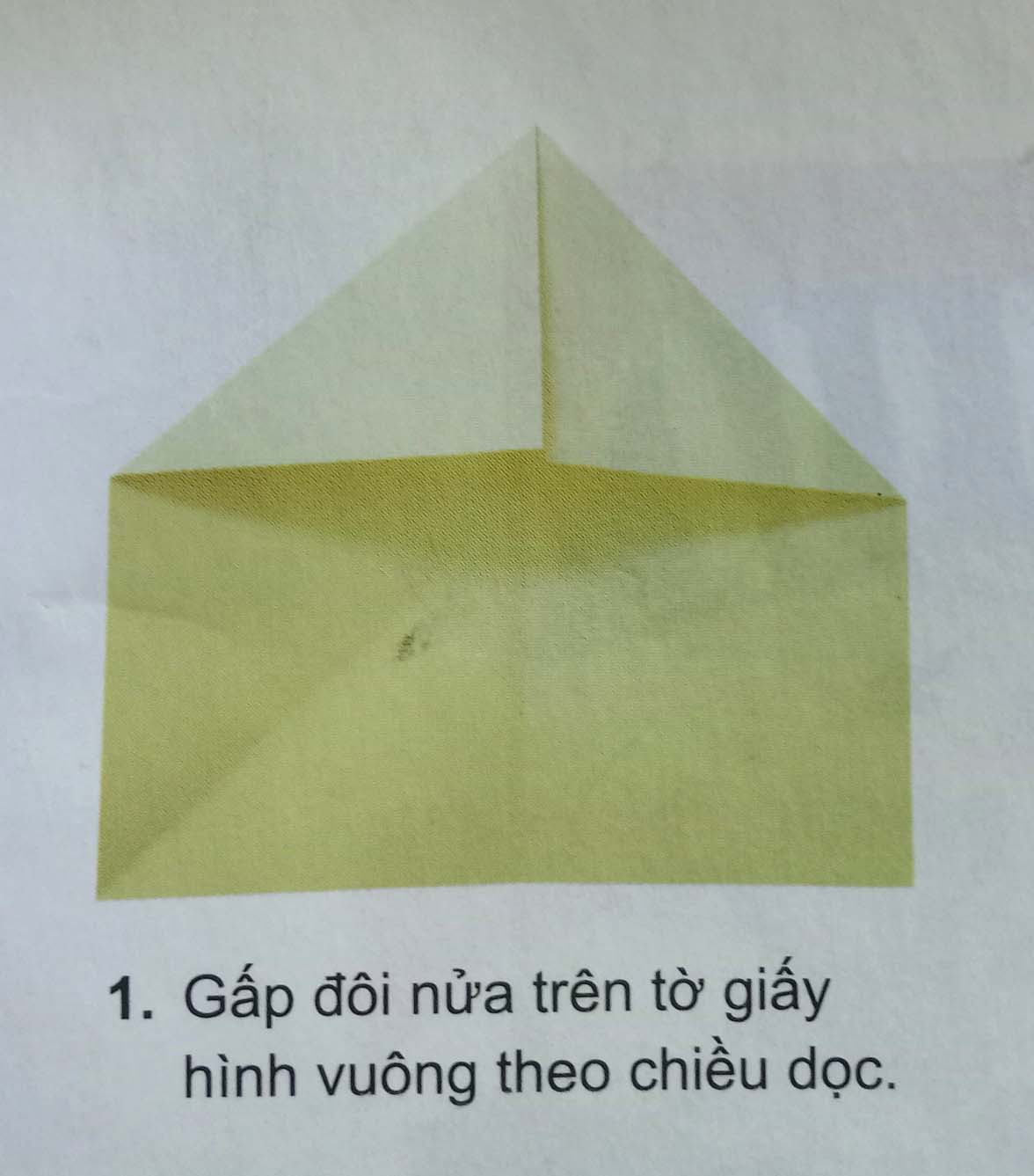 10
2. Thể hiện
Các bước thiết kế một chiếc hộp đựng bút sử dụng hình ảnh từ di sản mĩ thuật thế giới thời kỳ tiền sử để trang trí
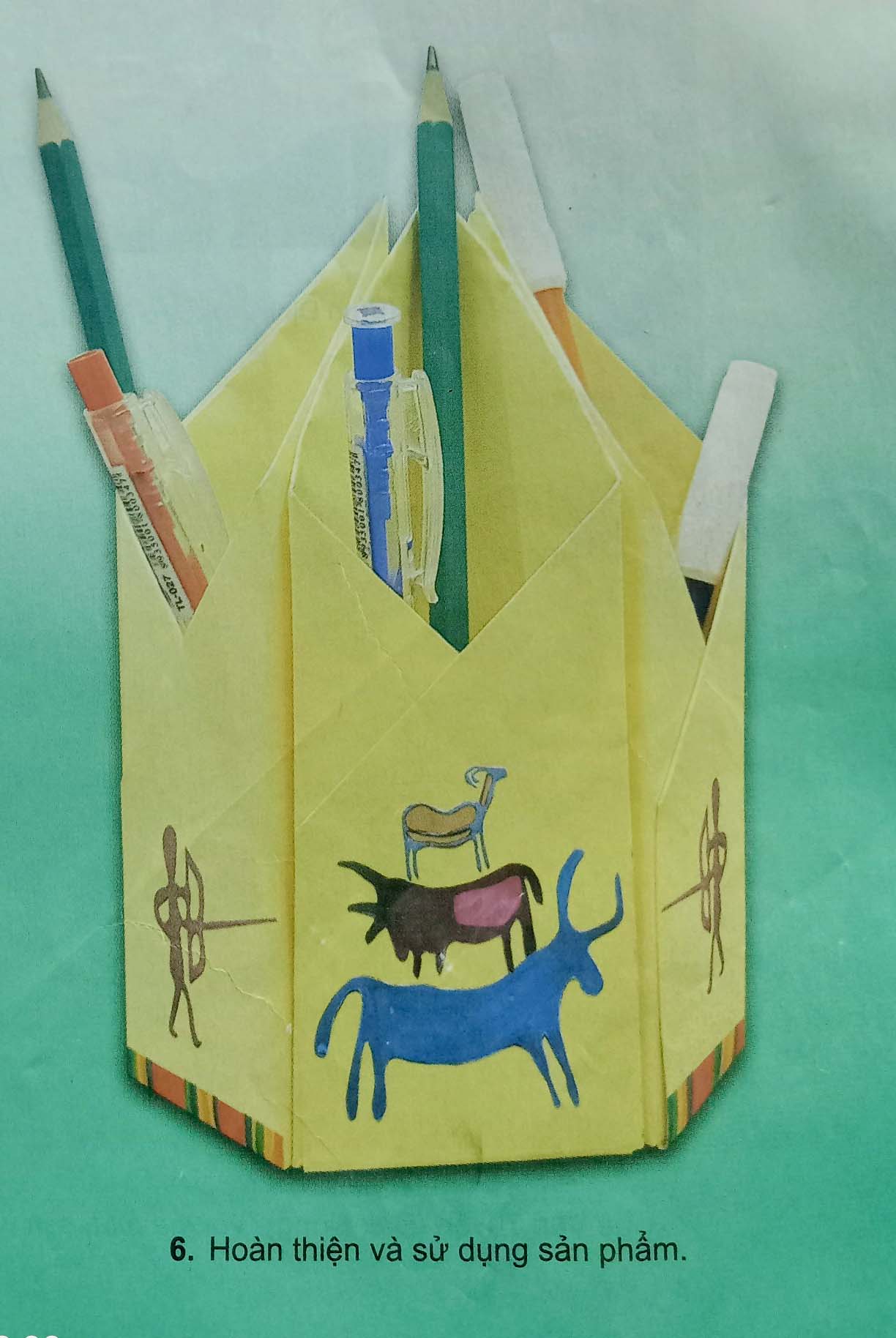 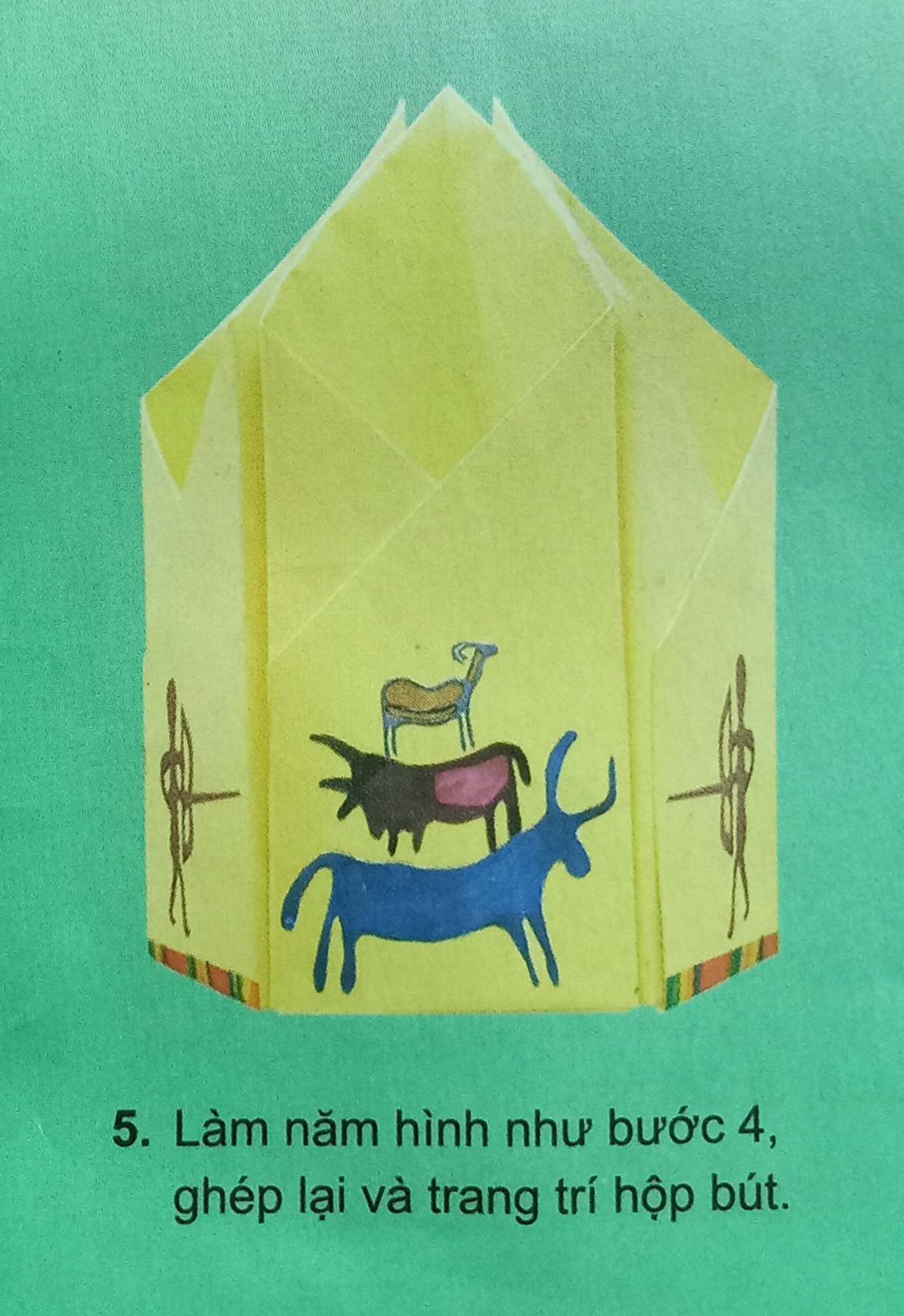 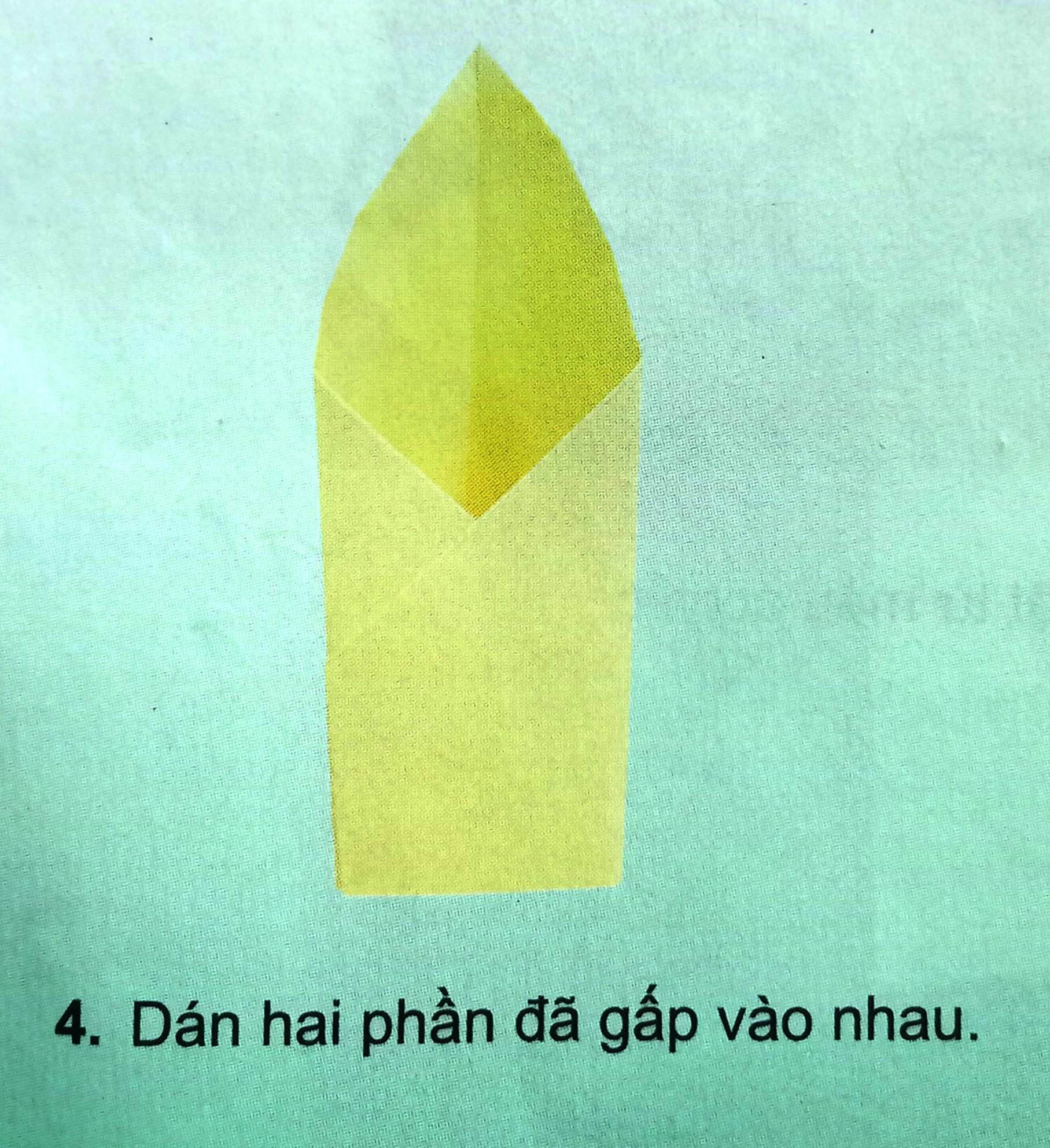 11
2. Thể hiện
Mô phỏng di sản mĩ thuật thế giới thời kỳ tiền sử bằng hình thức vẽ 2D hoặc nặn:
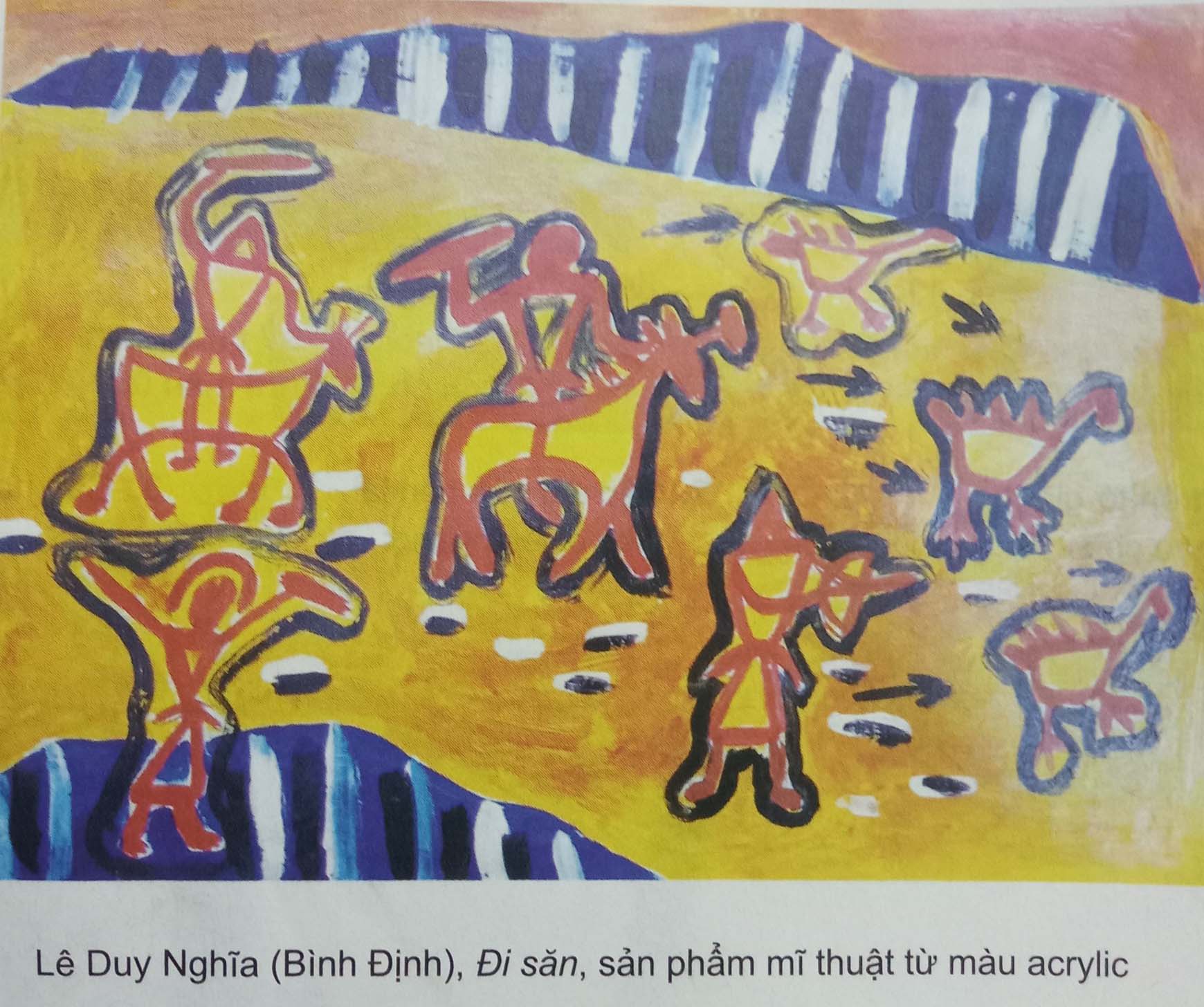 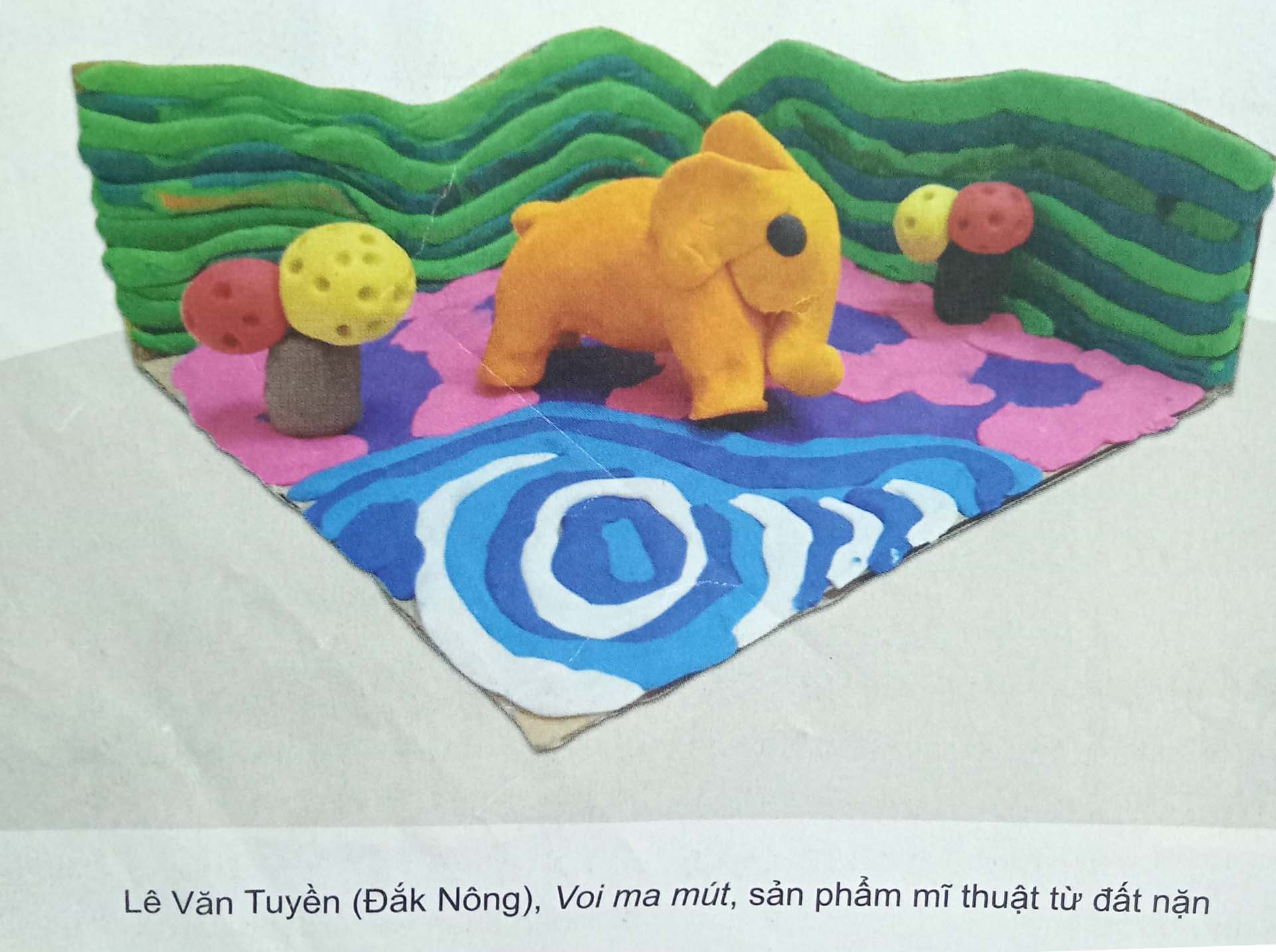 12
3. Vận dụng
Hãy thiết kế một chiếc hộp đựng bút sử dụng hình ảnh từ di sản mĩ thuật thế giới thời kỳ tiền sử để trang trí.Làm việc theo nhóm 4 bạn 1 nhóm